Unit 3: A World of Particles—An Atom & Its Components
3.7
Aim: How do we identify 
an electron’s location?
AGENDA
Do Now
Introduction
Objective:
I will identify an electron’s location by its electron configuration.
Mini-Lesson
Summary
Work Period
Exit Slip
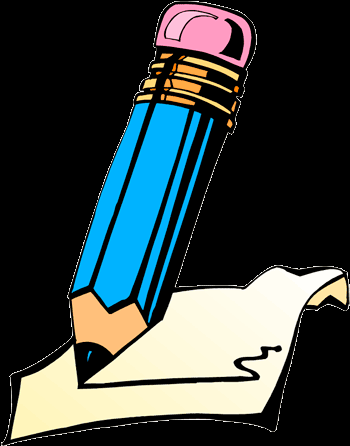 DO NOW: 
Complete Do Now slip
You have 5 minutes
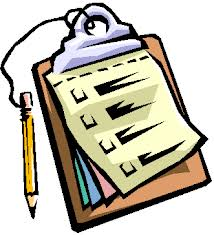 Unit 3: A World of Particles—An Atom & Its Components
Aim: How do we identify 
an electron’s location?
3.7
AGENDA
Introduction
Real-world connection
Explosions, change in colors, stability

Vocabulary
Bohr planetary model, electron configuration, principal energy level, shell
Mini-Lesson
Summary
Do Now
Work Period
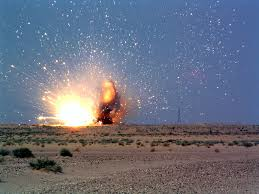 Exit Slip
Unit 3: A World of Particles—An Atom & Its Components
Aim: How do we identify 
an electron’s location?
3.7
AGENDA
Introduction
ANNOUNCEMENTS
Mini-Lesson
Summary
Do Now
Work Period
Exit Slip
Unit 3: A World of Particles—An Atom & Its Components
Aim: How do we identify 
an electron’s location?
3.7
AGENDA
Introduction
Do now
Calculate the average atomic mass for gallium if 60.00% of its atoms have a mass of 68.926 amu and 40.00% have a mass of 70.925 amu.
Mini-Lesson
Summary
Do Now
Work Period
Exit Slip
Unit 3: A World of Particles—An Atom & Its Components
Aim: How do we identify 
an electron’s location?
3.7
Bohr’s planetary model

Based from this image and your knowledge so far, what is your definition of Bohr’s planetary model?
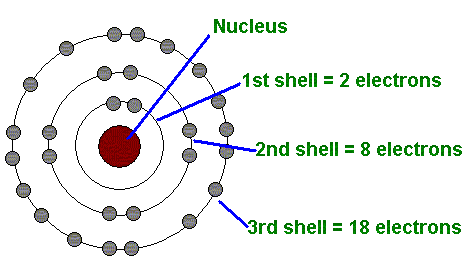 Work Period
Summary
Mini-Lesson
Exit Slip
Do Now
Introduction
Unit 3: A World of Particles—An Atom & Its Components
Aim: How do we identify 
an electron’s location?
3.7
Bohr’s planetary model

Electrons move around the nucleus in certain paths or energy levels

electrons can only be certain distances from the nucleus, each having a certain amount of energy
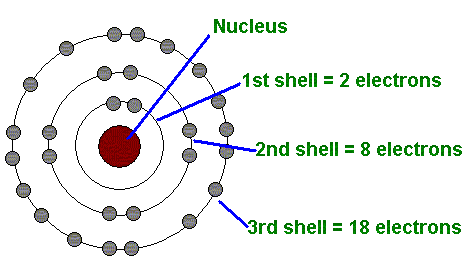 Work Period
Summary
Mini-Lesson
Exit Slip
Do Now
Introduction
Unit 3: A World of Particles—An Atom & Its Components
Aim: How do we identify 
an electron’s location?
3.7
Principal energy levels
Each principal energy level has a certain number of electrons that it can hold.

When we label energy levels, the energy level CLOSEST to the nucleus is considered to be lowest in energy

Electrons want to be as close to the nucleus as possible, so fill the 1st energy level before moving to the 2nd.
Work Period
Summary
Mini-Lesson
Exit Slip
Do Now
Introduction
Unit 3: A World of Particles—An Atom & Its Components
Aim: How do we identify 
an electron’s location?
3.7
Principal energy levels
Work Period
Summary
Mini-Lesson
Exit Slip
Do Now
Introduction
Unit 3: A World of Particles—An Atom & Its Components
Aim: How do we identify 
an electron’s location?
3.7
Electron configuration

the representation of the arrangement of electrons around an atom  (the address)
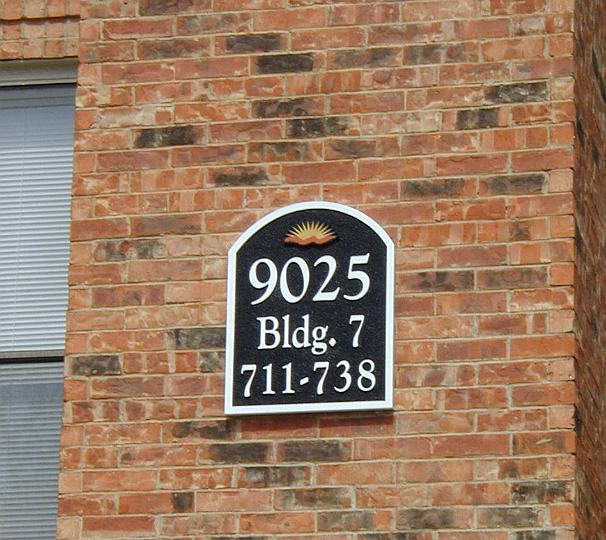 Work Period
Summary
Mini-Lesson
Exit Slip
Do Now
Introduction
Unit 3: A World of Particles—An Atom & Its Components
Aim: How do we identify 
an electron’s location?
3.7
Work Period
Summary
Mini-Lesson
Exit Slip
Do Now
Introduction
Unit 3: A World of Particles—An Atom & Its Components
Aim: How do we identify 
an electron’s location?
3.7
SAMPLE QUESTIONS
What is the total number of electrons needed to completely fill all the orbitals in an atom’s second principle energy level?
(1) 16		(2) 2		(3) 8		(4) 4
  
What is the maximum number of electrons that can occupy the fourth principal energy level of an atom?
(1) 6		(2) 8		(3) 18	           (4) 32
Work Period
Exit Slip
Introduction
Do Now
Mini-Lesson
Summary
Unit 3: A World of Particles—An Atom & Its Components
Aim: How do we identify 
an electron’s location?
3.7
Sample questions
Write the electron configuration for an atom that has 33 electrons. 
 
 
 
Write the electron configuration for an atom that has 45 electrons.
Work Period
Exit Slip
Introduction
Do Now
Mini-Lesson
Summary
Unit 3: A World of Particles—An Atom & Its Components
Aim: How do we identify 
an electron’s location?
3.7
Sample questions
Work Period
Exit Slip
Introduction
Do Now
Mini-Lesson
Summary
Unit 3: A World of Particles—An Atom & Its Components
Aim: How do we identify 
an electron’s location?
3.7
Ground State Electron Configuration versus Excited State Electron Configuration

http://learning.covcollege.ac.uk/content/Jorum/MET_Intro-to-photosynthesis_LM-1.2/page52.htm
Work Period
Exit Slip
Introduction
Do Now
Mini-Lesson
Summary
Unit 3: A World of Particles—An Atom & Its Components
Aim: How do we identify 
an electron’s location?
3.7
Do you see a pattern?
Work Period
Exit Slip
Introduction
Do Now
Mini-Lesson
Summary
Unit 3: A World of Particles—An Atom & Its Components
Aim: How do we identify 
an electron’s location?
3.7
Ground state vs. excited state
Work Period
Exit Slip
Introduction
Do Now
Mini-Lesson
Summary
Unit 3: A World of Particles—An Atom & Its Components
Aim: How do we identify 
an electron’s location?
3.7
Ground state vs. excited state
Ground state: Describes when electrons fill up levels closest to the nucleus+ has lowest energy

Excited state: Describes when electrons go to higher levels by absorbing energy so some are no longer closest to nucleus
Work Period
Exit Slip
Introduction
Do Now
Mini-Lesson
Summary
Unit 3: A World of Particles—An Atom & Its Components
Aim: How do we identify 
an electron’s location?
3.7
Ground state vs. excited state
When an atom enters an excited state, the number of electrons STAYS THE SAME but the location of the electrons CHANGES.

In order for an electron to enter an excited state it must gain (absorb) energy

RESULT: Electron moves to a higher energy level.
Work Period
Exit Slip
Introduction
Do Now
Mini-Lesson
Summary
Unit 3: A World of Particles—An Atom & Its Components
Aim: How do we identify 
an electron’s location?
4.7
Work Period
Exit Slip
Introduction
Do Now
Mini-Lesson
Summary
Unit 3: A World of Particles—An Atom & Its Components
Aim: How do we identify 
an electron’s location?
3.7
Write excited state 
electron configuration
EXAMPLE #1:  Write the electron configuration of sulfur in the excited state.
Step 1: Write the electron configuration of element in the ground state (see reference table)
Step 2: Subtract one electron from an energy level and add it to the every level that follows it if it is not filled already.
NOTE: If last level is filled, then create a new level with that electron.
Work Period
Exit Slip
Introduction
Do Now
Mini-Lesson
Summary
Unit 3: A World of Particles—An Atom & Its Components
Aim: How do we identify 
an electron’s location?
3.7
Write excited state 
electron configuration
YOU TRY:
EXAMPLE #2:  Write the electron configuration of neon in the excited state.
Work Period
Exit Slip
Introduction
Do Now
Mini-Lesson
Summary
Unit 3: A World of Particles—An Atom & Its Components
Aim: How do we identify 
an electron’s location?
3.7
Work period
Complete pages 13; 15-16
Work Period
Exit Slip
Introduction
Do Now
Mini-Lesson
Summary
Unit 3: A World of Particles—An Atom & Its Components
Aim: How do we identify 
an electron’s location?
3.7
HOMEWORK:

Complete rest of 3.7
in the packet for homework
Work Period
Exit Slip
Introduction
Do Now
Mini-Lesson
Summary
Unit 3: A World of Particles—An Atom & Its Components
Aim: How do we identify 
an electron’s location?
3.7
Exit Slip
Make sure you get your trackers checked!
Exit Slip
Introduction
Do Now
Mini-Lesson
Summary
Work Period